Topik 3

ETIKA PERADABAN DALAM MASYARAKAT KEPELBAGAIAN
MPU21042 -
Penghayatan Etika dan Peradaban

Pengajian Diploma Kolej Komuniti
PENTAKSIRAN BERTERUSAN
Kehadiran
Pelajar perlu hadir sekurang-kurang 80% kehadiran keseluruhan bagi melayakkan PB
Pembentangan (15%)
bagi Topik 3
Penilaian Sumatif
[Speaker Notes: Perlu sentiasa ingatkan para pelajar bahawa Kehadiran adalah perkara penting untuk melayakkan pelajar dinilai melalui PB.

Manakala Penilaian Sumatif, pensyarah boleh memberi bayangan awal Penilaian yang akan pelajar terima sebagai persediaan kepada para pelajar untuk kekal fokus dengan sesi PdP yang dijalankan]
Hasil Pembelajaran (CLO 1)
Membentangkan Konsep Etika dan Peradaban dalam Kepelbagaian Tamadun 
(A2, CLS 5)
[Speaker Notes: Selepas mengikuti kuliah topik ini, kita berharap agar anda semua akan memahami apa yang dikatakan sebagai alat analisis untuk memahami etika dan peradaban.

A2 - merujuk kepada Domain Afektif 2 (Beri Maklum Balas - Responding)yang menitik beratkan penglibatan pelajar secara aktif dan berusaha menarik minat pelajar untuk menyempurnakan tugasan yang diberikan.
Antara pendekatan yang boleh digunakan dalam Sesi PdP adalah 
Banyakkan bertanya soalan yang menjurus kepada idea baharu / konsep / model dsb.
Menguji kefahaman mereka dengan isu tertentu
Berbincang mengenai fokus sesuatu perkara berkaitan
Mengalakkan pembacaan awal atau pencarian maklumat
Mempersembahkan tugasan / melakukan penulisan / pelaporan
Melabelkan sesuatu perkara untuk pelajar kenal pasti / faham
Akhirnya, pelajar boleh mematuhi arahan dan peraturan yang diberikan melalui respon dan maklum balas yang diingini

CLS5 - merujuk kepada Cluster 5 (Etika & Professionalisme) iaitu melihat kepada Komunikasi, Nilai, Sikap, Tanggungjawab Kerja, Kefahaman serta Integriti pelajar sepanjang topik ini dibincangkan. 

Penilaian Berterusan akan merujuk kepada kedua-dua perkara ini bagi mencapai CLO topik ini.]
Peradaban dimulai dengan ketertiban, berkembang dengan kebebasan dan mati dengan kekacauan
- Will Durant -
Kandungan Topik 3
01
03
PEMBENTUKAN ETIKA DAN PERADABAN DALAM MASYARAKAT KEPELBAGAIAN
SELAT MELAKA SEBAGAI GELANGGANG KEPELBAGAIAN PERADABAN
04
02
WARISAN DAN PENDIGITALAN SEJAGAT
KOMPONEN ETIKA DAN PERADABAN: 

a. Persekitaran Geo-Fisikal 
b. Masyarakat dan Demografi 
c. Ekonomi dan Pasaran 
b. Falsafah dan Pemikiran
01
PEMBENTUKAN ETIKA DAN PERADABAN DALAM MASYARAKAT KEPELBAGAIAN
AKTIVITI 1 : INDUKSI
Apakah yang anda faham dengan maksud perkataan berikut :

ETIKA
PERADABAN
KEPELBAGAIAN MASYARAKAT
[Speaker Notes: PENERANGAN:Set Induksi bertujuan memberi gambaran kepada pelajar berkenaan topik yang bakal dipelajari]
3.1 Pembentukan Etika dan Peradaban dalam Masyarakat Kepelbagaian
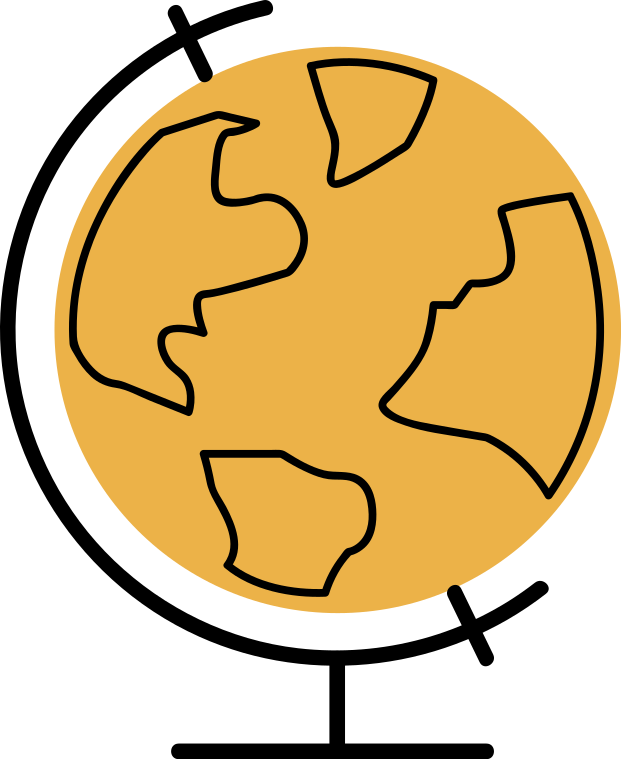 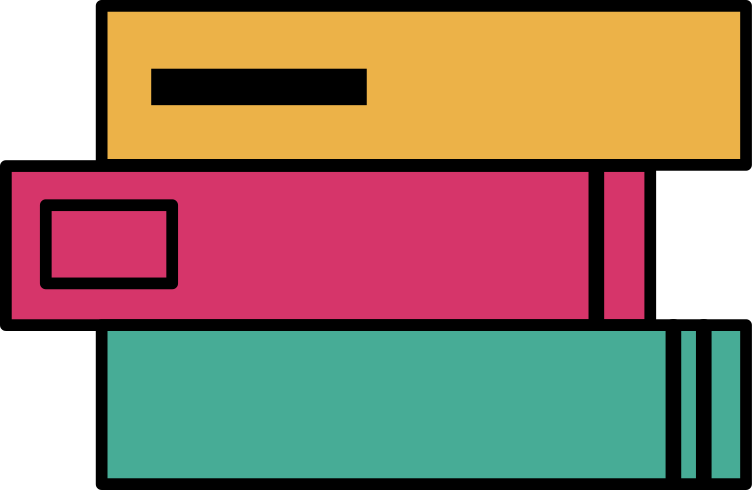 Maksud Peradaban
Maksud Etika
Sistem dan tahap perkembangan sosial sesuatu bangsa; kemajuan sosial dan kebudayaan sesuatu bangsa.
prinsip moral atau nilai-nilai akhlak (adat sopan santun) yang menjadi pegangan seseorang individu atau sesuatu kumpulan manusia.
Zaman Pra Kolonial
wujud putaran migrasi di wilayah Alam Melayu yang telah menemukan peradaban India, Cina, Timur Tengah dan Alam Melayu masing-masing dengan sistem etikanya, melalui Selat Melaka.
Kewujudan Kepelbagaian Masyarakat
Zaman Era Kolonial
Berlaku kemasukan peradaban dan sistem etika serta nilai Eropah. Tindan lapis setiap unsur etika dan peradaban dari Timur dan Barat ini akhirnya tersulam melalui Asimilasi, Akomodasi, Akulturasi dan Amalgamasi. Maka, wujudlah masyarakat majmuk semasa penjajahan.
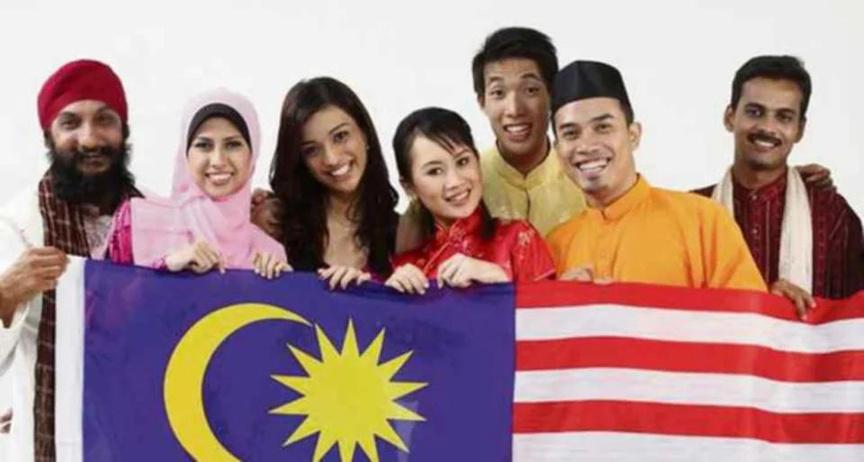 Zaman Pasca Kolonial dan Globalisasi
kepelbagaian masyarakat di Malaysia khususnya, menjadi semakin pekat dan ligat melalui platform digital membentuk kepelbagaian yang sungguh kompleks, yang dipanggil sebagai super diversity
Kesan Pembentukan Etika dan Peradaban dalam Masyarakat Kepelbagaian
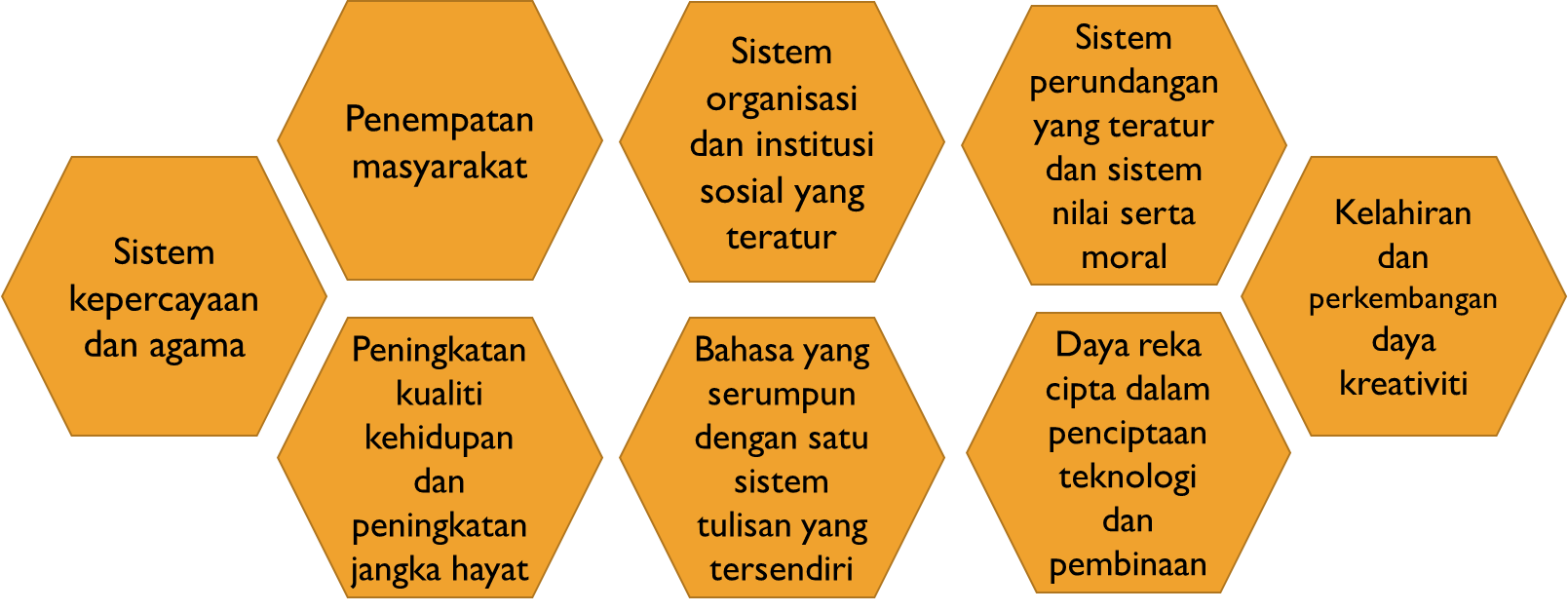 [Speaker Notes: Penerangan:Kesan pembentukan etika dan peradaban dalam masyarakat yang berbagai telah membawa kepada :1. Kewujudan sistem kepercayaan dan agama.
 Tanah Melayu yang bermula dengan kepercayaan nenek moyang kepada kedatangan Hindu Buddha dan kemasukan agama Islam selepas kurun ke 15 Masihi. Kini terdapat 4 agama utama di Malaysia hasil daripada kepelbagaian masyarakat iaitu Islam, Buddha, Hindu dan Kristian. Walaubagaimanapun, agama Islam diangkat menjadi agama rasmi negara bertujuan sebagai tonggak panduan dalam pentadbiran negara yang berbilang kaum.
2. Kewujudan penempatan masyarakat. 
Banyak kawasan penempatan baharu di buka selepas pertambahan penduduk akibat proses imigrasi yang berlaku. Penempatan yang dibuka ini lebih berstruktur dengan penyediaan kemudahan jalan raya dan kemudahan asas spt sekolah, rumah kedai dan taman permainan berhampiran. 

3. Sistem organisasi dan institusi sosial yang teraturAkibat penghijrahan masyarakat dan pembukaan penempatan baharu. Perkembangan peradaban berlaku dengan wujudnya institusi sosial yang teratur seperti institusi sosial, institusi keluarga, institusi pendidikan, institusi agama, institusi ekonomi dan institusi politik. Ontoh dalam membantu menjaga kebajikan penduduk yang berbilang kaum wujud institusi seperti rukun tetangga dan pejabat penghulu.

4. Sistem perundangan yang teratur dan sistem nilai serta moral
Sistem perundangan yang lebih teratur bagi menjaga keharmonian masyarakat seperti balai polis dan mahkamah diwujudkan. Selain itu nilai-nilai murni diserap dan di didik dalam masyarakat agar kehidupan secara aman dan bertolak ansur dapat dikecapi.

5. Peningkatan kualiti kehidupan dan peningkatan jangka hayat
Selain kehidupan harmoni dalam masyarakat, sistem kesihatan dan pendidikan dipertingkatkan hasil perkembangan peradaban yang berlaku. 

6. Bahasa yang serumpun dengan satu sistem tulisan yang tersendiri
Interaksi dalam masyarakat berbagai adalah sangat penting. Maka wujud lah Bahasa Melayu diangkat sebagai bahasa rasmi dan tulisan rumi diguna pakai secara rasmi dalam negara bagi memudahkan komunikasi secara berkesan.

7. Daya reka cipta dalam penciptaan teknologi dan pembinaan
Nilai etika dan kemajuan dalam peradaban membantu meningkatkan sistem ekonomi negara. Hal ini berlaku kerana kebebasan kepada masyarakat dalam mengetengahkan daya reka cipta dan penciptaan teknologi.8. Kelahiran dan perkembangan daya kreativiti
Kepelbagaian masyarakat adalah satu kelebihan dalam negara kerana mempunyai banyak peluang menghasilkan daya kreativiti yang berbeza akibat pengaruh budaya dan warisan. Peningkatan kelahiran bermaksud peningkatan bilangan penduduk dan masyarakat yang bertamadun yang hidup harmoni akan membantu pengembangkan lagi peradaban masyarakat tersebut.]
02
KOMPONEN ETIKA DAN PERADABAN
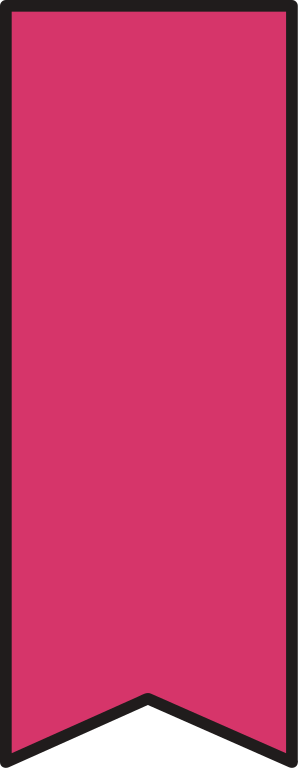 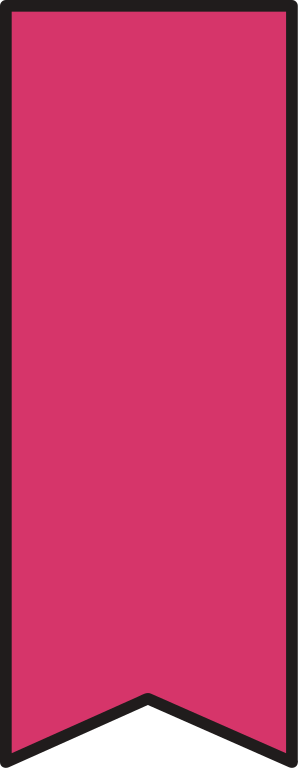 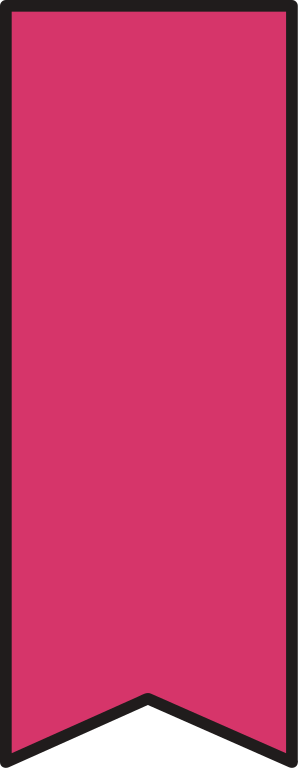 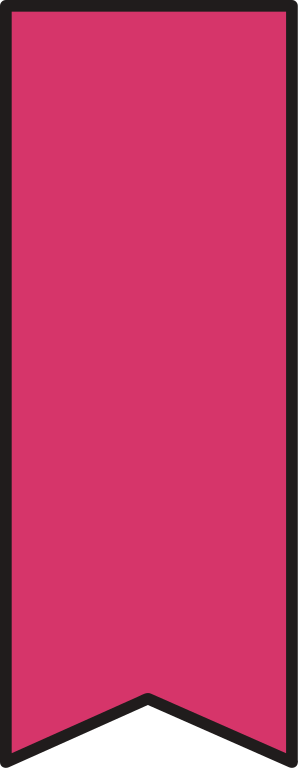 3.2 Komponen Etika dan Peradaban
Masyarakat dan Demografi
Falsafah dan Pemikiran
Persekitaran Geofisikal
Ekonomi dan Pasaran
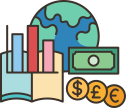 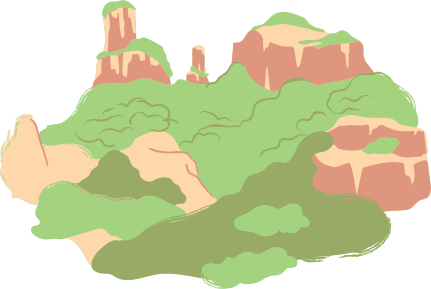 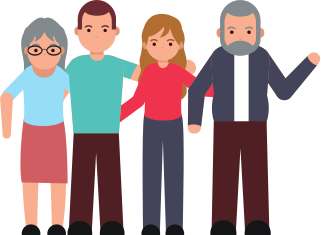 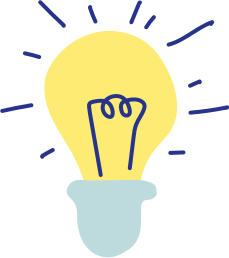 [Speaker Notes: Komponen utama dalam pembentukan etika dan peradaban.
Fokus kepada peradaban di Malaysia]
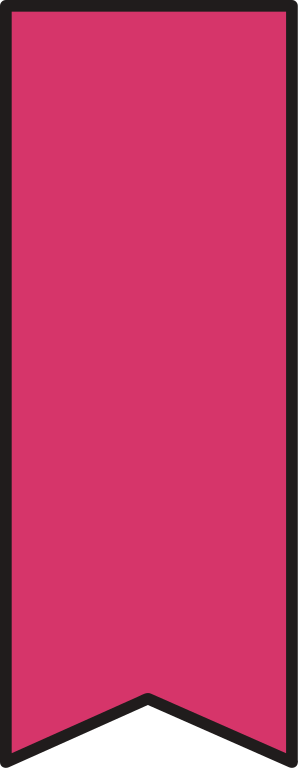 Lazimnya sesuatu etnik mempunyai pertalian yang rapat dengan sejarah, tradisi, budaya, kawasan geografi tertentu

Manakala peradaban pula bersifat universal melintasi sempadan geografi yang secara langsung melampaui batasan etnik, bangsa dan kebangsaan

Pada era pra kolonial, komuniti Melayu adalah kelompok yang bertanggungjawab membina peradaban Melayu di wilayah ini  semenanjung Tanah Melayu dan kepulauan di Asia Tenggara telah dihuni oleh rumpun Melayu yang berhijrah dari daerah Yunan dan digelar sebagai Melayu Proto/ Melayu Tua/ Melayu Purba. Mereka adalah nenek moyang kepada Melayu Polinesia
01
Persekitaran Geofisikal
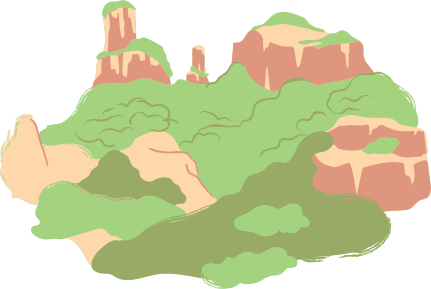 [Speaker Notes: Penerangan:Geofisikal adalah antara komponen yang penting dalam membentuk etika dan peradaban.Contoh geofisikal di Malaysia yang beriklim khatulistiwa dan bentuk muka bumi bertanah pamah dan berbukit telah membentuk kegiatan ekonomi, cara berpakaian dan pemakanan yang hampir sama antara masyarakatnya.]
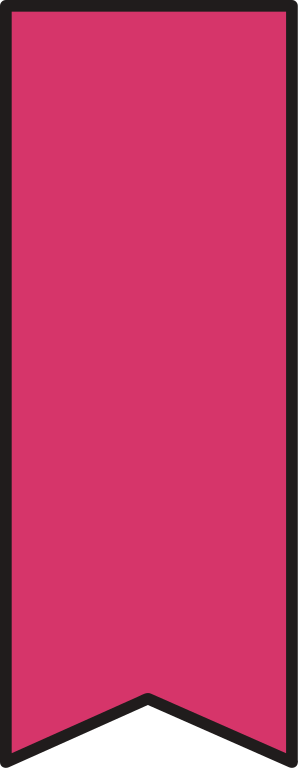 02
Masyarakat dan Demografi
Masyarakat bermaksud sekelompok orang yang membentuk sebuah sistem interaksi sosial di mana sebahagian besar interaksi yang berlaku dalam lingkungan sistem sosial itu adalah lahir daripada individu-individu yang berada dalam kelompok tersebut.

Ciri-ciri masyarakat: Berkelompok, berbudaya, mengalami perubahan, berinteraksi, mempunyai kepemimpinan dan mempunyai  aturan sosialnya (Susun lapis, kelas,status,kasta)
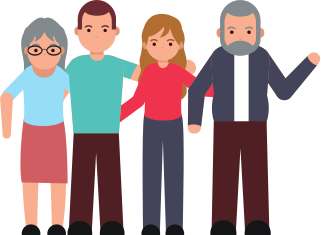 Garis Masa Pembentukan Masyarakat Malaysia
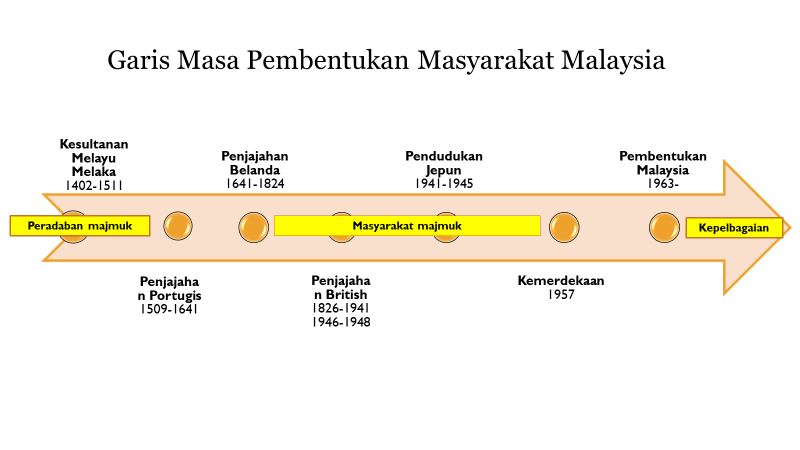 [Speaker Notes: PENERANGAN:

Pembentukan peradaban majmuk bermula dengan era perdagangan ketika zaman Kesultanan Melayu Melaka
Proses kemasukan migran daripada luar berlaku secara besar-besaran pada zaman penjajahan British di tanah Melayu. 
Setelah kemasukan migran daripada luar, bermulalah proses pembentukan masyarakat plural yang berbilang kaum seperti sekarang. Oleh itu wujud masyarakat berbilang kaum, ras dan etnik di Malaysia. 
Pada era kolonial, kemasukan migran daripada luar melahirkan kelompok  dari keturunan Cina dan India yang berasimilasi dengan budaya tempatan seperti kelompok Baba Nyonya yang berketurunan Cina dan kelompok Chitty yang berketurunan India. Asmilasi bangsa juga turut berlaku apabila perkahwinan antara orang asing dengan penduduk tempatan yang mewujudkan kategori penduduk berdarah campuran seperti Peranakan, Syed dan sebagainya.
Kini, kebanyakan penduduk Malaysia mempunyai darah kacukan Melayu-Arab, Melayu Cina, Melayu-Arab dan lain-lain.
Proses pembentukan masyarakat pada mulanya sukar kerana berbeza fahaman, pemikiran, amalan, ras, etnik dan kehidupan seharian.
Banyak konflik yang berlaku dalam proses pembentukan masyarakat seperti peristiwa 13 Mei 1969 yang berlaku mengikut garisan pemisah etnik, bukannya garisan kelas.
Kehadiran kelompok-kelompok ini menjadikan Malaysia sebuah negara yang kaya dengan budaya, adat resam, bahasa dan latar belakang kebudayaan yang berlainan.
Oleh itu, Malaysia merupakan sebuah Negara kepelbagaian dengan kelompok Melayu sebagai majoriti, seterusnya kelompok Cina, India dan kelompok-kelompok peribumi kecil seperti Dayak, Bidayuh, Melanau dan Orang Ulu di Sarawak serta Kadazan Dusun, Murut dan Bajau di Sabah.
Kepelbagaian masyarakat Malaysia menjadikan Malaysia sebagai tarikan masyarakat luar.]
16
Budaya Majmuk di Tanah Melayu merupakan hasil pertemuan dan pertembungan budaya besar dunia yang melahirkan fenomena sosial di Alam Melayu.
Dari Kemajmukan ke Kepelbagaian
Istilah masyarakat majmuk digunakan untuk merujuk kepada masyarakat pelbagai etnik di Tanah Melayu selepas kehadiran penjajah yang membawa masuk tenaga buruh dari China dan India untuk kepentingan ekonomi.
Masyarakat Majmuk 
bercirikan pemaksaan dan perbezaan
Peradaban Majmuk
bercirikan semula jadi, tanpa paksaan dan fleksibel.
Konsep Memahami Proses Hubungan Etnik
Konsep Memahami Proses Hubungan Etnik
AKTIVITI 2 : UJI KEFAHAMAN
Berdasarkan contoh situasi dibawah. Apakah kategori proses Hubungan Etnik yang sedang berlaku dalam masyarakat?
Masyarakat India menjalankan aktiviti perladangan di kebun getah, masyarakat Cina berniaga di bandar dan masyarakat Melayu bertani di kampung.
Masyarakat Cina menyambut perayaan Chap Goh Mie, masyarakat Melayu mengadakan sambutan Maulidul Rasul dan masyarakat India menyambut hari Thaipusam.
Nasi Lemak, Roti Canai dan Char Keow Teow adalah antara makanan kegemaran rakyat Malaysia
Kewujudan peranakan Baba Nyonya, peranakan Chitti, dan Mamak dalam masyarakat Malaysia
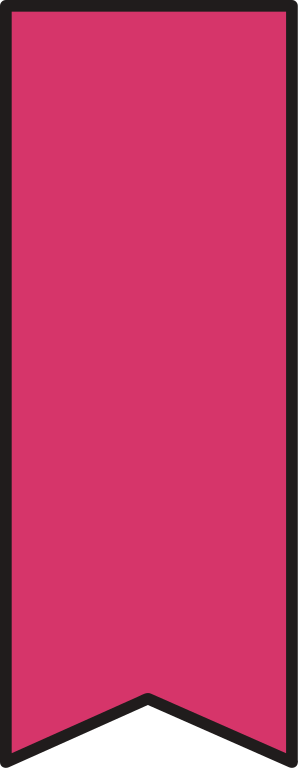 03
Pada era pra-kolonial, 
masyarakat Melayu mengamalkan kegiatan ekonomi sara diri.  Selain itu, pada zaman Kesultanan Melayu Melaka, kegiatan perdagangan juga menjadi kegiatan terpenting dalam masyarakat.

Pada era pra-Kolonial, 
British menguasai kegiatan ekonomi negeri-negeri di Tanah Melayu dengan membuka lombong bijih timah dan ladang getah secara besar-besaran dengan membawa masuk tenaga buruh dari China dan India

Pada era pasca kolonial, 
kerajaan telah menjalankan strategi penyusunan semula masyarakat untuk menyelesaikan kedudukan yang tidak seimbang dari segi penguasaan ekonomi dalam kalangan kaum dan menggalakkan kemajuan ekonomi semua golongan masyarakat agar jurang perbezaan antara masyarakat dapat dihapuskan
Ekonomi dan Pasaran
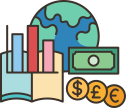 [Speaker Notes: PENERANGAN

-contoh strategi yang dilakukan oleh kerajaan dalam penyusunan ekonomi masyarakat ialah Dasar Ekonomi Baru, Dasar Pembangunan Nasional, Dasar Wawasan Negara dan Model Baru Ekonomi]
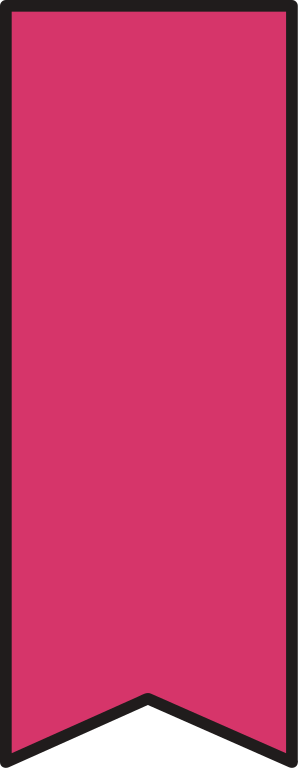 04
Falsafah dan Pemikiran
Falsafah dan Pemikiran Tradisional:     
Perspektif ini berpandangan matlamat telah pun ditentukan dan ditetapkan, manakala manusia hanya diberi ruang untuk memilih cara bagaimana untuk mencapai matlamat tersebut. 

Ibn Khaldun berpendapat ilmu perlu diintegrasikan ilmu agama dan ilmu alat. Beliau merupakan bapa kepada sejarah kebudayaan dan sains sosial moden.

Falsafah dan Pemikiran Moden:     
- Perspektif ini berpandangan manusia berhak menentukan matlamat hidupnya dan berhak memilih cara bagaimana untuk mencapai matlamat tersebut.
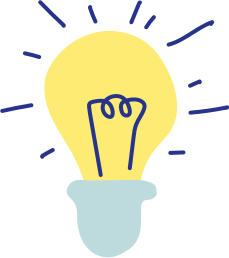 [Speaker Notes: Penerangan:
Falsafah dan pemikiran membentuk budaya dan seterusnya peradaban dalam masyarakat. 
Contoh dalam falsafah dan pemikiran dalam pembentukan peradaban di Malaysia.

Antara falsafah dan pemikiran yang diserapkan dalam masyarakat Malaysia yang terkenal adalah budaya dan nilai ketimuran seperti menghormati yang lebih tua, hormat menghormati dan sikap tolong menolong. 

Masyarakat Malaysia juga dididik untuk mempunyai pegangan agama seperti yang terkandung dalam Rukun Negara dan agama diiktiraf dalam perlembagaan persekutuan. 
Ini kerana agama membantu meletakkan batas dalam setiap tingkah laku manusia.

Tambahan, perlembagaan persekutuan juga mendidik masyarakat dengan meletak kebebasan hak asasi secara terkawal. Kebebasan hak asasi adalah antara agenda yang kini di laung-laungkan di negara-negara Barat.]
AKTIVITI 3 : ULANGKAJI
Apakah 4 komponen dalam pembentukan etika dan peradaban Malaysia?
03
SELAT MELAKA SEBAGAI GELANGGANG KEPELBAGAIAN PERADABAN
3.3 Selat Melaka Sebagai Gelanggang Kepelbagaian Peradaban
Proses interaksi kepelbagaian peradaban dan etnik bermula di Selat Melaka dengan proses pembudayaan yang mengintegrasikan masyarakat berbilang ras atau etnik melalui aktiviti perdagangan dan perkahwinan.

Melalui proses interaksi antara budaya, maka terbentuk interaksi peringkat tamadun.

Melaka digelar The Venice of the East yang menjadi tempat pertemuan pedagang seluruh dunia seperti dari Arab, Parsi, China, India dan sebagainya.
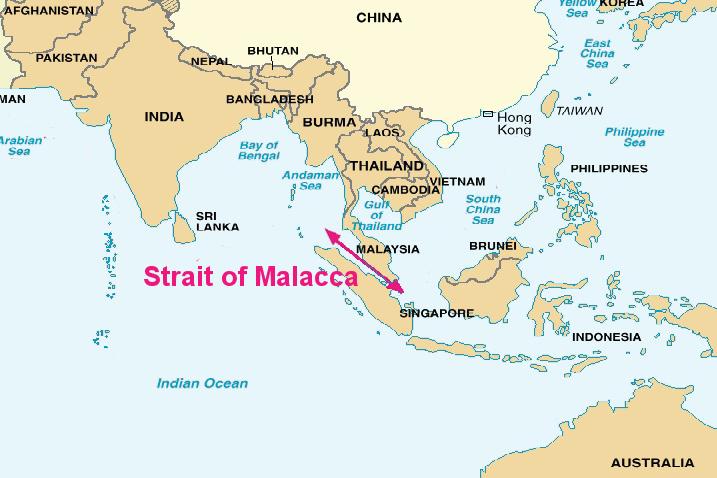 Selat Melaka
Selat Melaka merupakan selat terbesar di dunia.
Selat yang menghubungkan perjalanan kapal dari Lautan Hindi, Laut China Selatan dan Lautan Pasifik.
Menjimatkan masa perjalanan laut antara laluan Timur dan Barat. Merupakan laluan selat tersibuk dunia.
Sejak abad ke-7, Selat Melaka dijadikan hub dagangan rempah-ratus. Anggaran 100,000 kapal dagang merentasi Selat Melaka setiap tahun kini.
Proses interaksi kepelbagaian peradaban dan etnik bermula di Selat Melaka dengan proses pembudayaan yang mengintegrasikan masyarakat berbilang ras atau etnik melalui aktiviti perdagangan dan perkahwinan.
Hal ini telah memangkin pembentukan masyarakat yang berbilang kaum terutama pada zaman kolonial dan berterusan sehingga hari ini.
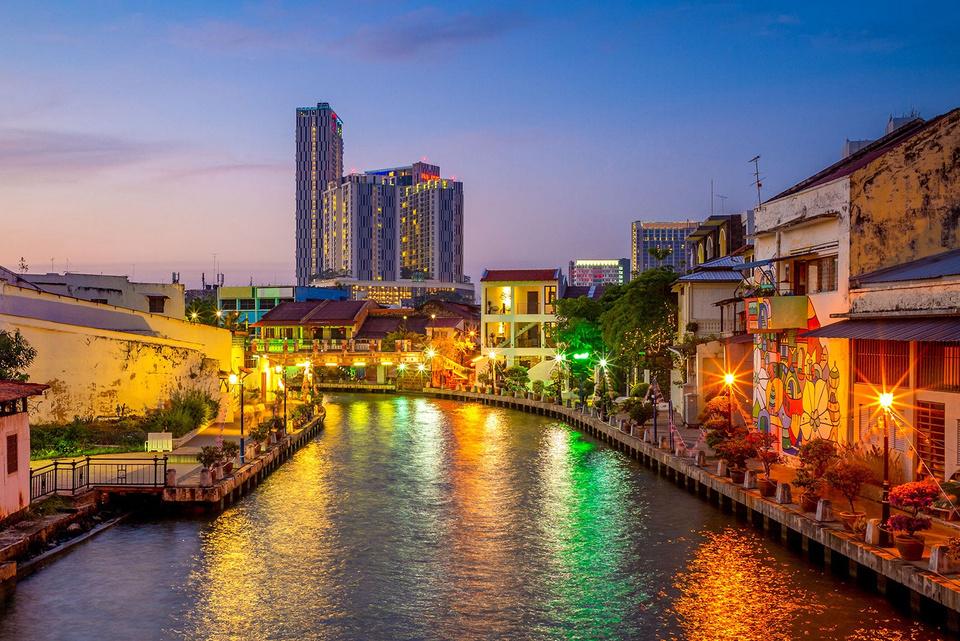 AKTIVITI 4 : PENGETAHUAN AM
Mari bersama meneroka maklumat berkaitan Selat Melaka di bawah:
https://www.astroawani.com/berita-dunia/laluan-suezselat-melaka-kalau-ditutup-punahlah-dunia-290878

https://chinapower.csis.org/much-trade-transits-south-china-sea/

https://www.facebook.com/page/496613607030536/search/?q=terusan%20suez

https://www.astroawani.com/berita-malaysia/segenting-kra-mampukah-selat-melaka-kekal-jadi-jalur-laut-ulung-dunia-248577
Impak Selat Melaka Sebagai Gelanggang Kepelbagaian Peradaban
1. Wujud Interaksi dalam Lingkungan Budaya yang Sama 

 Merujuk kepada hubungan satu budaya dalam sesuatu kaum. 

Contohnya: 
➢ Orang Melayu – orang Jawa, Banjar, Bugis, Mandaling dan sebagainya. 
➢ Orang Cina – Hakka, Kantonis, Hainan, Teochew dan sebagainya. 
➢ Orang India – Malayalam, Punjabi dan sebagainya. 

Umumnya setiap kelompok masyarakat mengamalkan budaya yang hampir sama, tetapi memperlihatkan kelainan budaya yang diamalkan menurut suku kaum tersebut. 

Mempamerkan kepelbagaian budaya dan adat resam keturunan.
Impak Selat Melaka Sebagai Gelanggang Kepelbagaian Peradaban di Malaysia
ikatan perkahwinan dan jaringan asimilasi telah membentuk komuniti baru
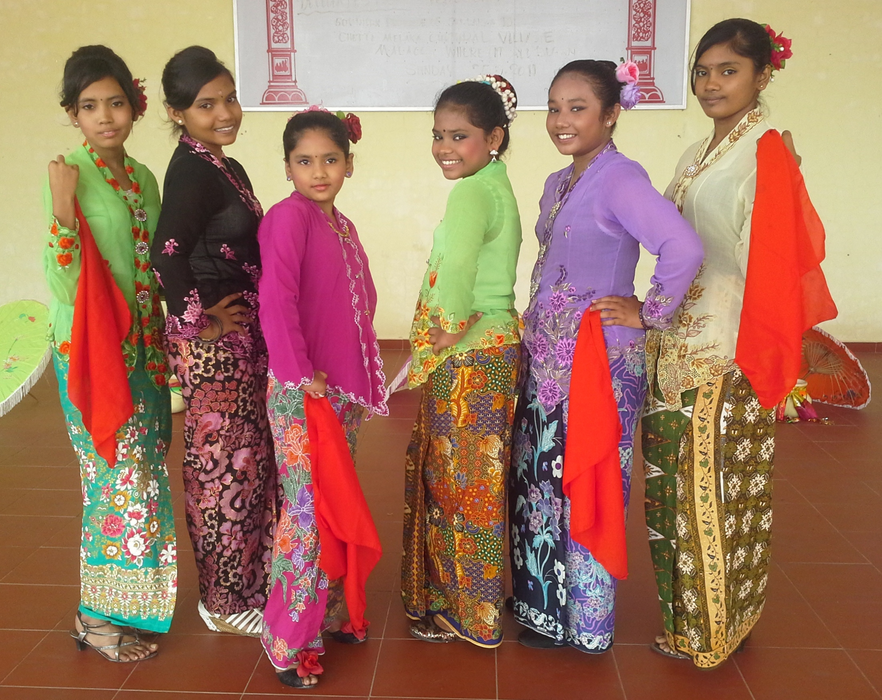 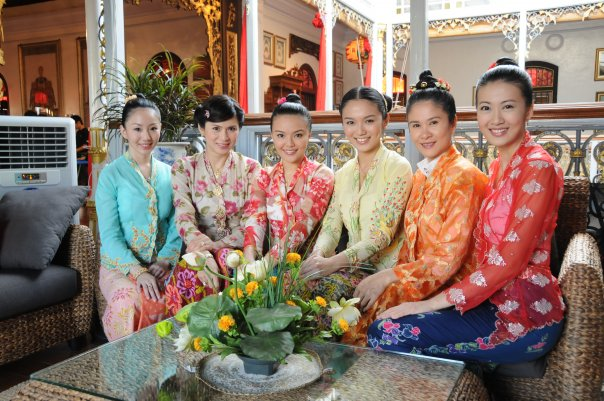 masyarakat cina yang dikenali sebagai Baba dan Nyonya.
kalangan masyarakat india membentuk komuniti Chitti.
Impak Selat Melaka Sebagai Gelanggang Kepelbagaian Peradaban di Malaysia
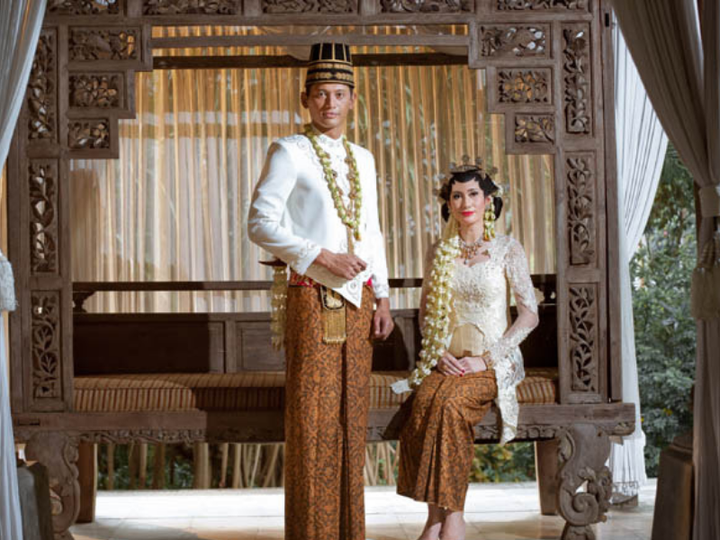 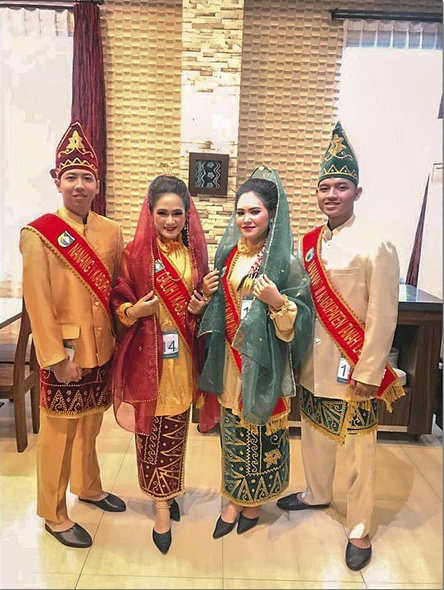 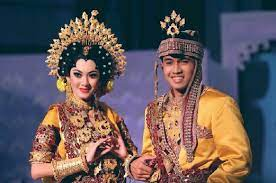 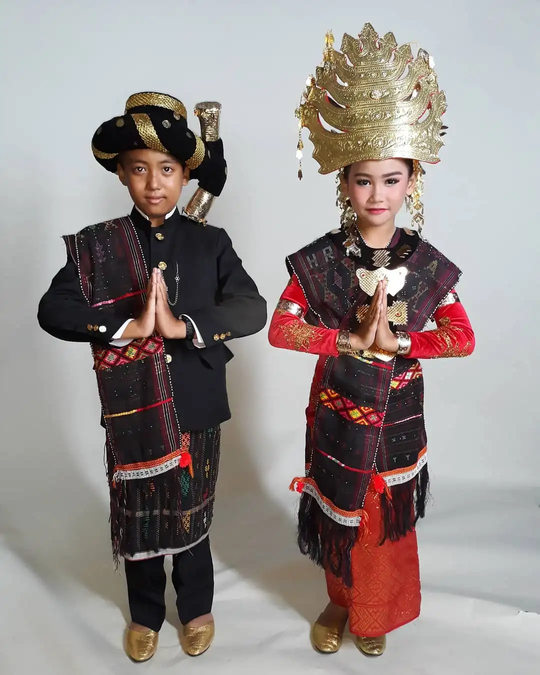 Masyarakat Banjar
Masyarakat Bugis
Masyarakat Mandaling
Masyarakat Jawa
suku kaum orang Melayu spt orang Jawa, Banjar, Bugis, Mandaling dan sebagainya yang pastinya mempamerkan kepelbagaian budaya dan adat resam keturunannya.
Impak Selat Melaka Sebagai Gelanggang Kepelbagaian Peradaban di Malaysia
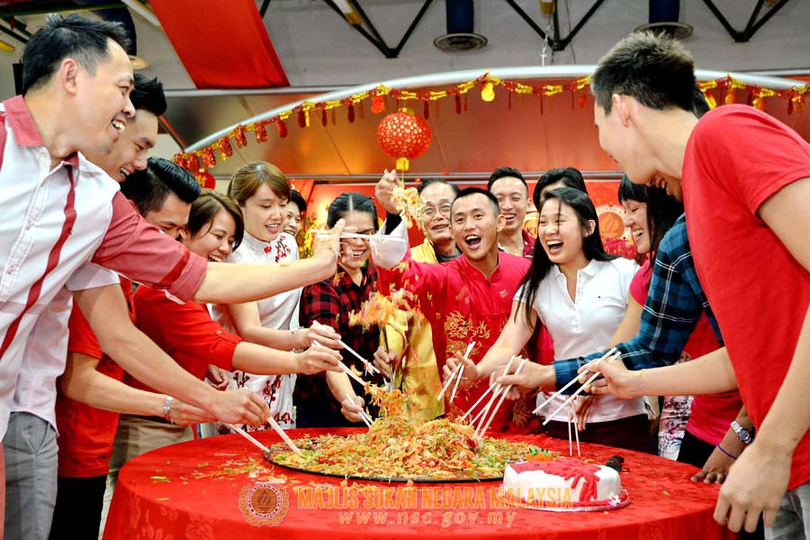 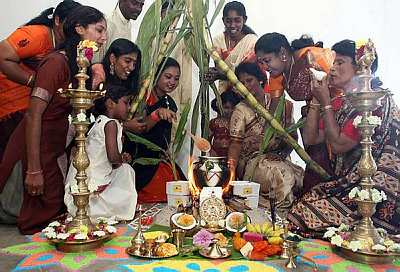 suku kaum orang india spt Melayalam, Punjabi, dan sebagainya.
suku kaum cina spt 
Hakka, Kantonis, Hainan, Teochew, dan sebagainya.
Impak Selat Melaka Sebagai Gelanggang Kepelbagaian Peradaban di Malaysia
2. Pegangan agama yang berbeza tetapi berkongsi budaya yang sama bagi masyarakat Melayu, Cina dan India di Malaysia

Contoh:
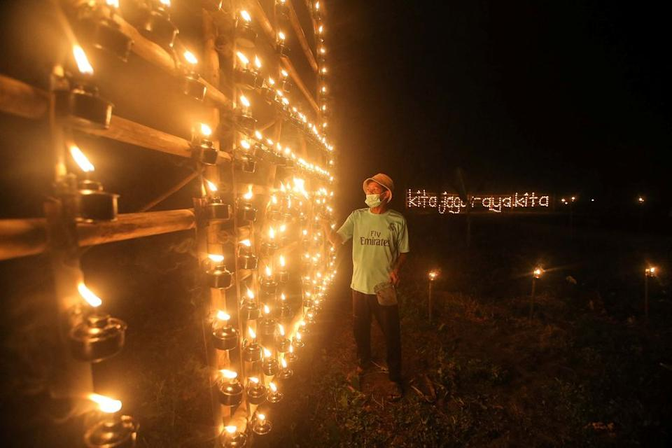 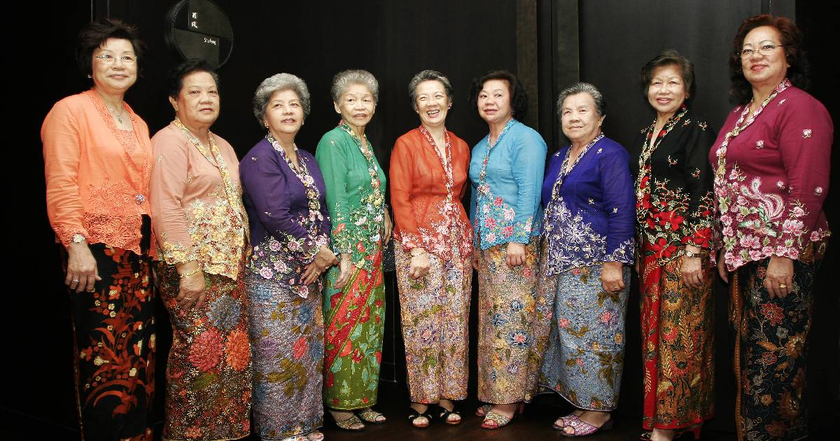 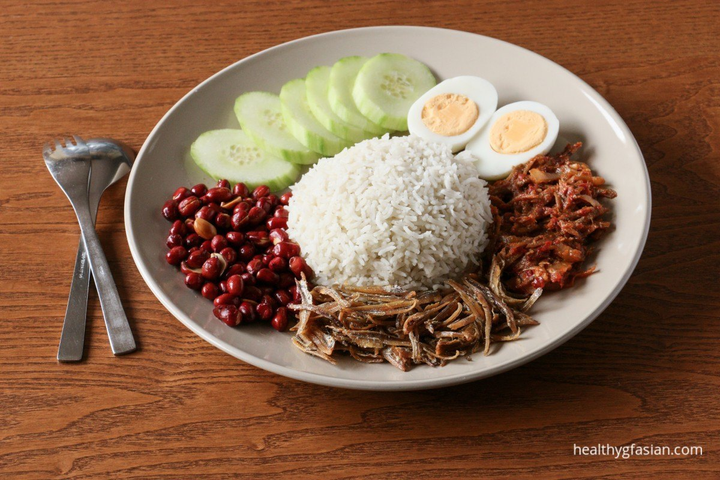 Makanan
Panjut
Pakaian
Impak Selat Melaka Sebagai Gelanggang Kepelbagaian Peradaban di Malaysia
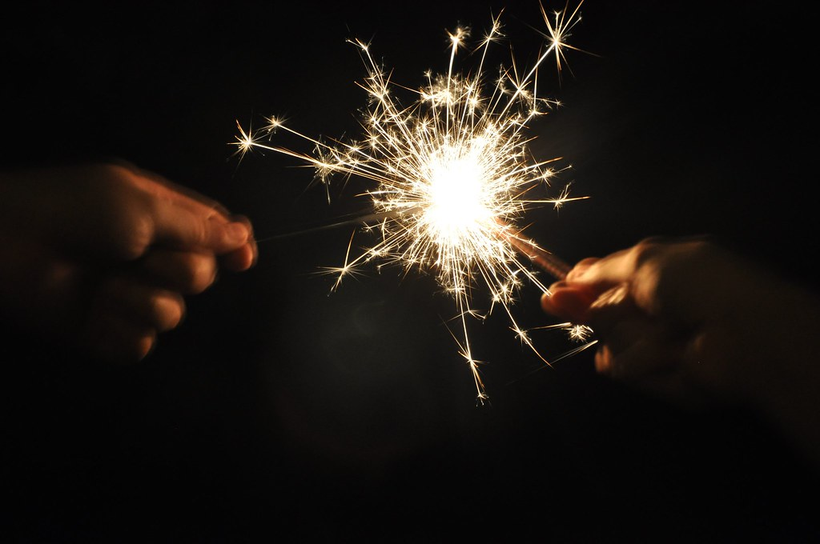 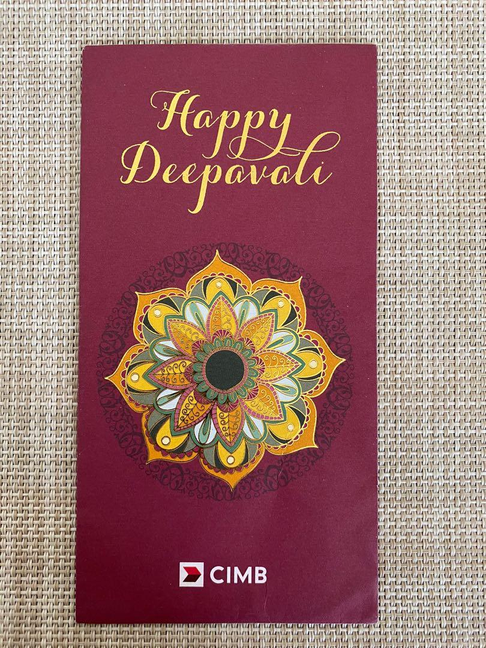 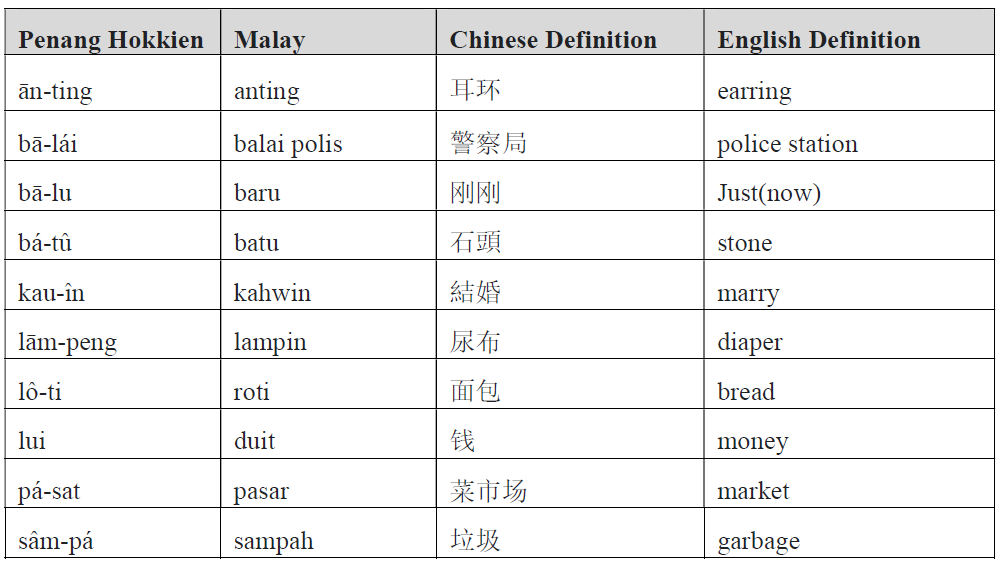 Bahasa Pinjaman
Duit Raya
Mercun/ Bunga Api
[Speaker Notes: Penerangan :
Permainan mercun dan bunga api yang tidak lagi khusus kepada sesuatu kaum sahajaAmalan pemberian duit raya oleh kaum-kaum di Malaysia semasa musim perayaanBahasa pinjaman yang diambil daripada Bahasa Cina dan Tamil. Juga bahasa melayu yang diserap masuk ke dalam bahasa komuniti minoriti.]
04
WARISAN DAN PERDIGITAN SEJAGAT
3.4 Warisan dan Perdigitan Sejagat
Teknologi maklumat dan media digital adalah satu cabaran besar kepada seluruh peradaban manusia dalam mempengaruhi nilai dan etika masyarakat kepelbagaian. 

Impak media digital ke atas etika dan peradaban dapat dilihat melalui peningkatan jaringan komunikasi, mendekatkan manusia dari seluruh dunia, meningkatkan taraf hidup dan membuka ruang kepada perkongsian ilmu tanpa sempadan.
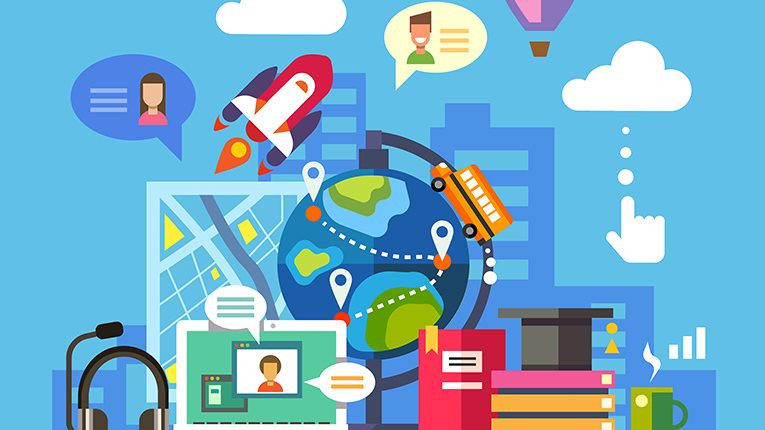 KESAN PENDIGITALAN SEJAGAT
Teknologi maklumat dan media digital adalah satu cabaran besar kepada seluruh peradaban manusia dalam mempengaruhi nilai dan etika masyarakat kepelbagaian. 

Impak media digital ke atas etika dan peradaban dapat dilihat melalui peningkatan jaringan komunikasi, mendekatkan manusia dari seluruh dunia, meningkatkan taraf hidup dan membuka ruang kepada perkongsian ilmu tanpa sempadan.

Era globalisasi dunia mencetuskan banyak perubahan dalam menghayati kehidupan arus paskal pemodenan. Perubahan terhadap gaya hidup berorientasikan teknologi dan kemajuan maklumat memberikan kesan dan menjadi cabaran terhadap nilai, budaya, pemikiran dan corak hidup yang bersendikan adat, tatasusila ketimuran dan penghayatan agama. Perubahan dunia masa kini amat pantas hasil ledakan teknologi maklumat.
Bahasa Rojak
Perubahan warisan
Buli Siber
KESAN PENDIGITALAN SEJAGAT
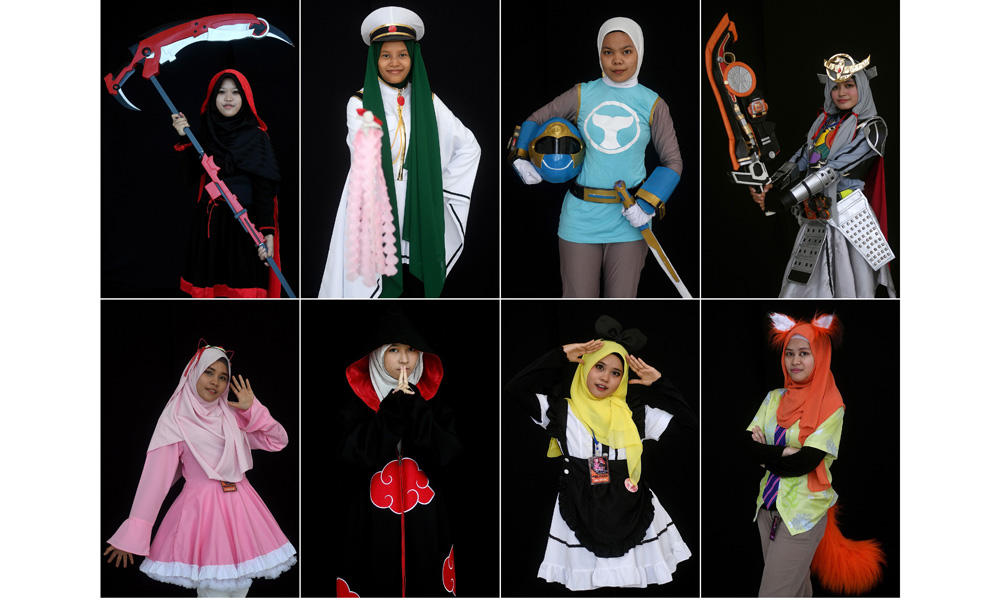 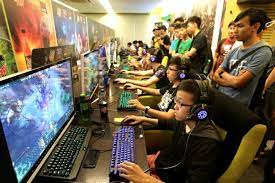 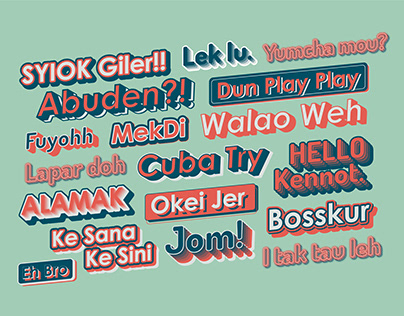 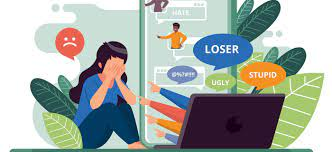 penindasan melalui penggunaan teknologi atau komunikasi elektronik spt pemindahan tanda isyarat, penulisan, gambar, suara, data.
Pertembungan nilai telah menerbitkan nilai baharu dalam masyarakat seperti dalam berpakaian dan gaya hidup
suatu jenis percakapan di Malaysia yang mencampurkan pelbagai bahasa dalam satu pertuturan yang serupa dengan pijin, Manglish dan Singlish. Walau bagaimanapun, bahasa dasarnya merupakan bahasa Melayu.
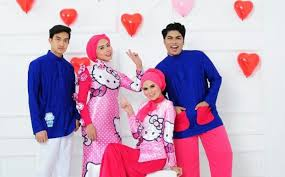 [Speaker Notes: PENERANGAN:

Buli Siber dan Bahasa Rojak jika tidak ditangani dan menjadi kebiasaan akan menyebabkan kehakisan nilai etika dalam masyarakat
Perubahan warisan seperti kemasukan budaya cosplay dan gaming, jika keterlaluan akan menyebabkan terhakis warisan budaya bangsa]
AKTIVITI 5 : PENYELESAIAN MASALAH
Fikir dan bincangkanBagaimanakah cara untuk memelihara warisan dan budaya pada era pendigitalan sejagat hari ini?
RUJUKAN
Abdul Latiff Abu Bakar.2012. Jati Diri dan Patriotisme Teras Peradaban Malaysia. Siri Penyelidikan dan Penerbitan Institut Peradaban Melayu UPSI. Bangungan Persatuan Penulis Nasional Malaysia.
Muhammad Yusoff Hashim. 1989. Kesultanan Melayu Melaka. Kuala Lumpur: Dewan Bahasa dan Pustaka. m/s 1-20.
Najjah Najwa Abd Razak & Wan Norhasniah Haji Wan Husin. 2011. Hubungan Sosial antara komuniti Melayu dengan komuniti bukan Melayu mengikut perspektif peradaban: Satu pengenalan. Jurnal Pengajian Melayu 22:205- 233.
Senu Abdul Rahman. 2002. Revolusi Mental. Utusan Publications & Distributors Sdn. Bhd. m/s 1-3.
Wan Norhasniah Wan Husin. 2012. Peradaban dan Perkauman di Malaysia: Hubungan Etnik Melayu-Cina. Kuala Lumpur: Penerbit Universiti Malaya.
Winstedt, R.O. 1961. The Malays: A Cultural History. London: Routledge & Kegan Paul. m/s 2-6.
Terima Kasih
Disediakan oleh
NURNADIA BINTI ABD KHALID
Pensyarah
Unit Pengajian Am
KOLEJ KOMUNITI BANDAR DARUL;AMAN


Sebarang komentar dan cadangan penambahbaikkan berkaitan 
bahan sokongan ini, 
 mohon emailkan di
nurnadia@staf.kkbda.edu.my